U.S. Coast GuardNational Strike Force
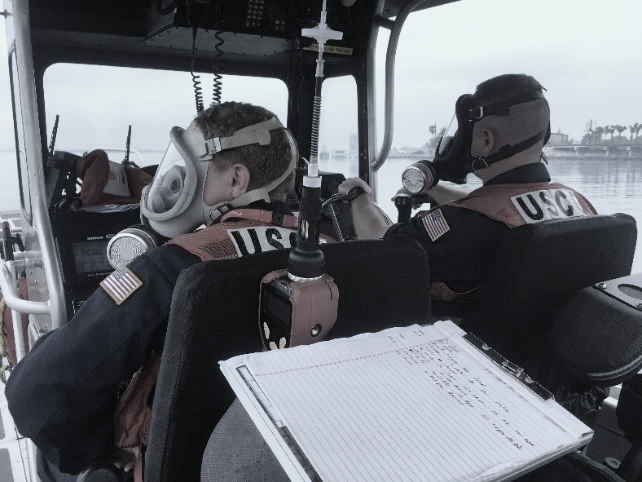 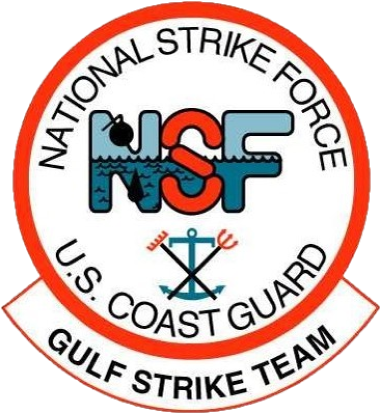 World’s Best Crisis Leaders and Technical Responders:
Any Time, Any Place, Any Hazard
National Strike Force Mission
“Special Team” to assist USCG/EPA Federal On Scene Coordinators and other federal officials under the NCP & NRF.
Deploy highly trained personnel & specialized equipment for response to oil/hazmat pollution cases, WMD incidents, and disasters. 
What We Do:
Oil Spill Response
Hazardous Substance Response
Chemical, Biological, Radiological, Nuclear (CBRN) Response 
Oil & Chemical Pumping
Natural Disaster Response
Small Boat Operations
Incident Command System (ICS) & Response Management Support
Preparedness Exercises
National Special Security Events
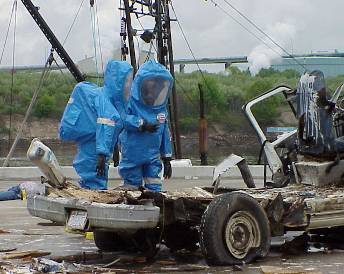 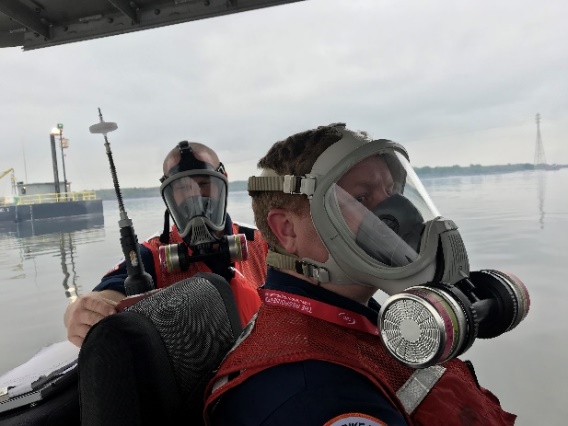 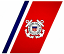 2
National Strike Force Gulf Strike Team
2
National Strike Force Functions
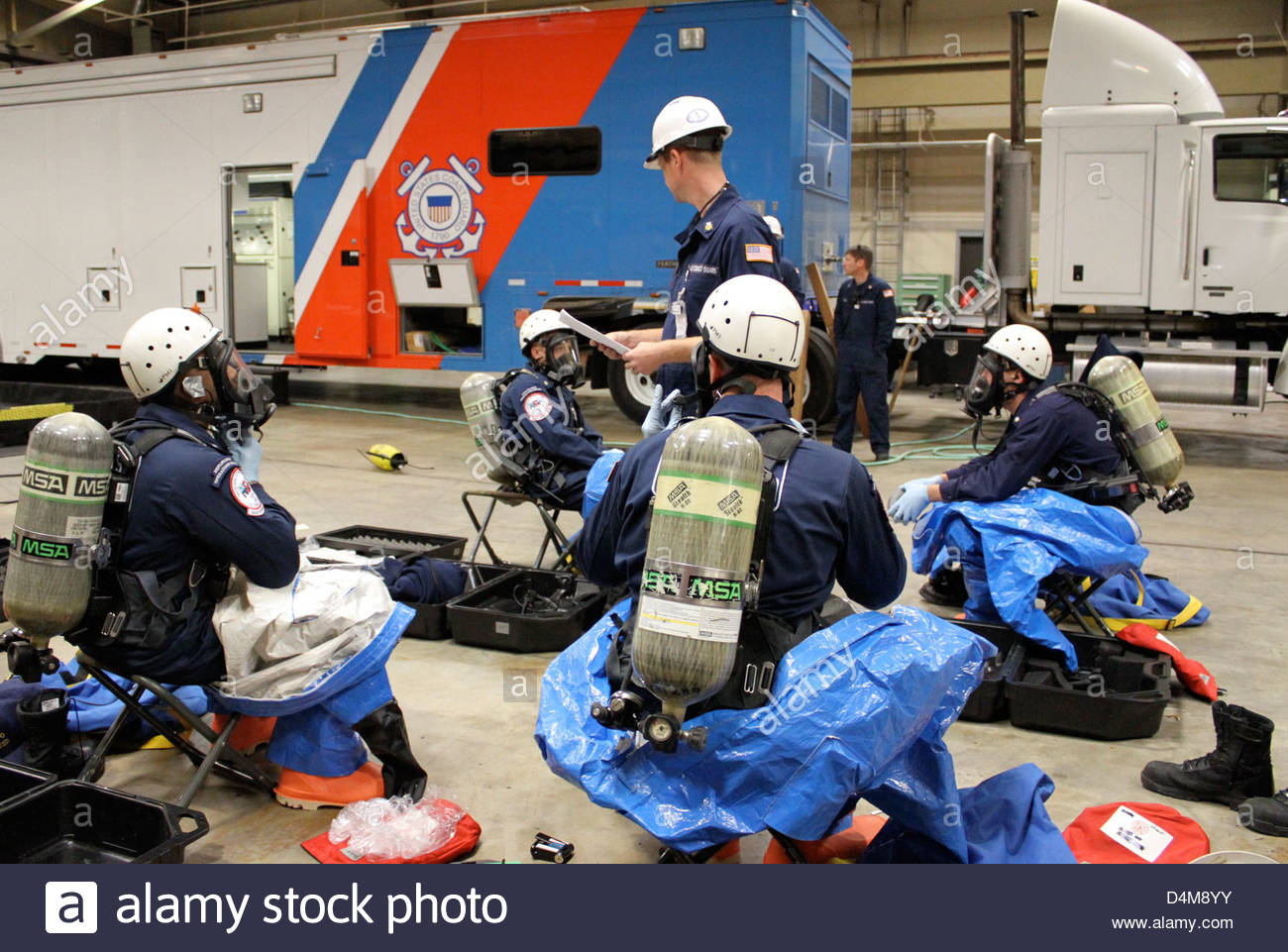 Incident Command / Response Management Support
Oil and Hazardous Materials Response 
WMD Response including Radiological and Bioterrorism incidents
Decontamination
Boat Operations
Contractor / Responsible Party Oversight
Preparedness Exercise and Event Planning Support
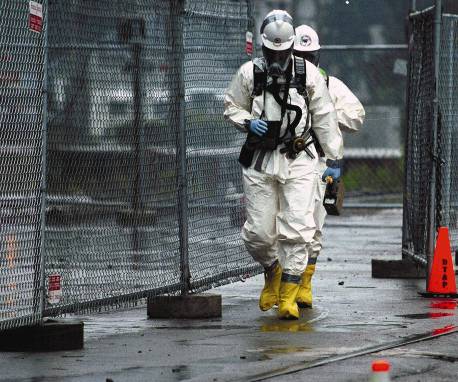 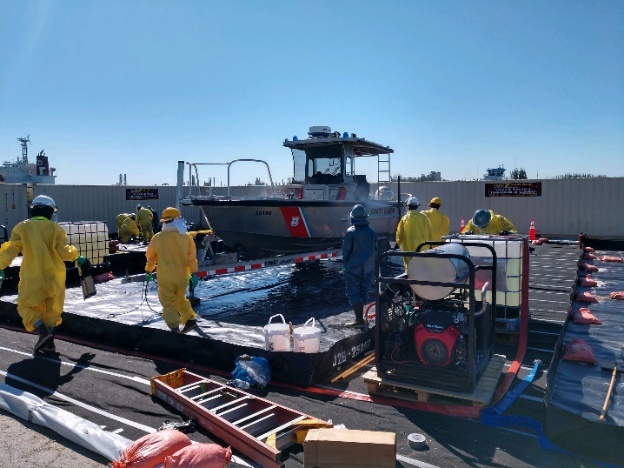 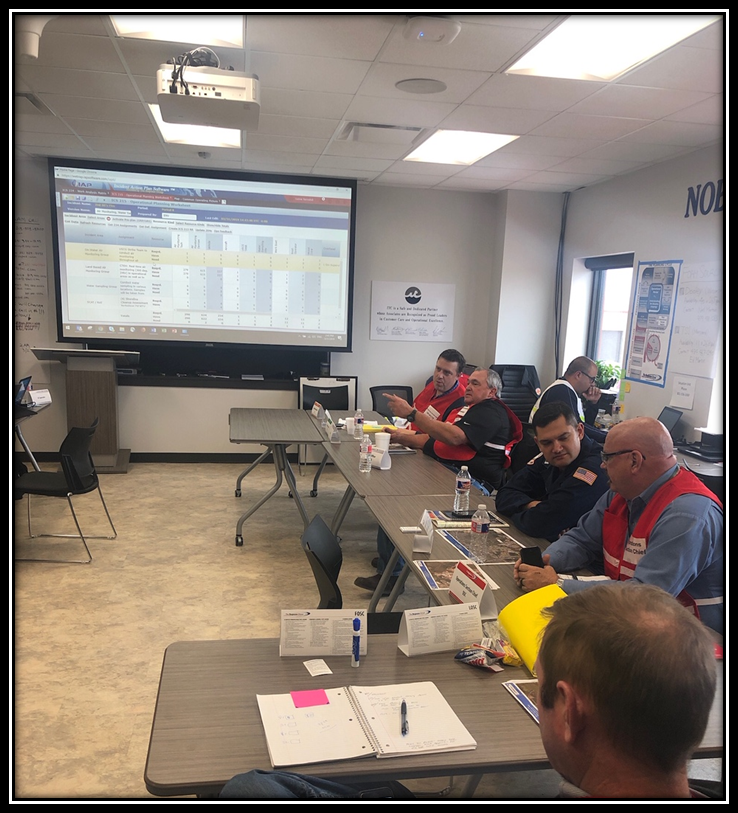 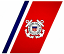 3
National Strike Force Gulf Strike Team
Elements of National Strike Force
NSFCC
PIAT
National Strike Force Coordination Center 
Public Information Assistance Team
Incident Management Assist Team
3 Strike Teams (Atlantic, Gulf, Pacific)

Standardized Response Equipment
Highly Trained and Experienced Personnel
24 x 7 x 365 Recall Status
GST
PST
AST
IMAT
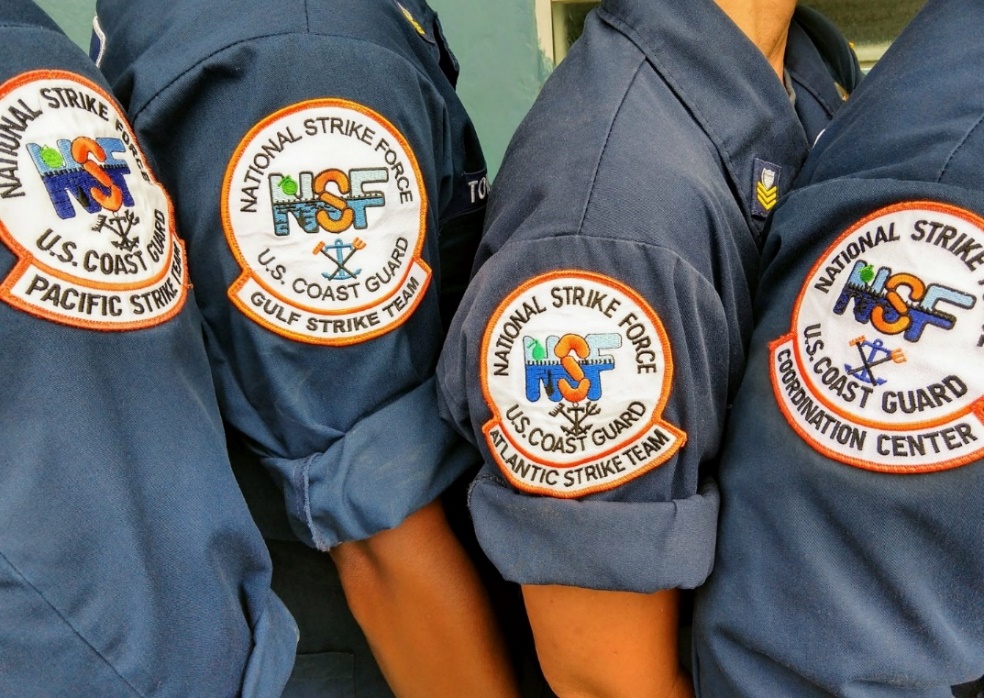 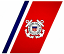 4
National Strike Force Gulf Strike Team
Strike Team Composition
Gulf Strike Team
~ 38 Active Duty 
~ 32 Reserve Members
~ 2 Civilian

 Diverse/Skilled Workforce: 
Nine ratings/specialties 

 Every member is first and foremost a responder regardless of rate/rank

 Vast maritime experience

 Operational Collaterals: CDL, Boat Coxswain & Crewman, EMTs, UAS Pilots, Confined Space Rescue teams, Incident Command Systems SMEs
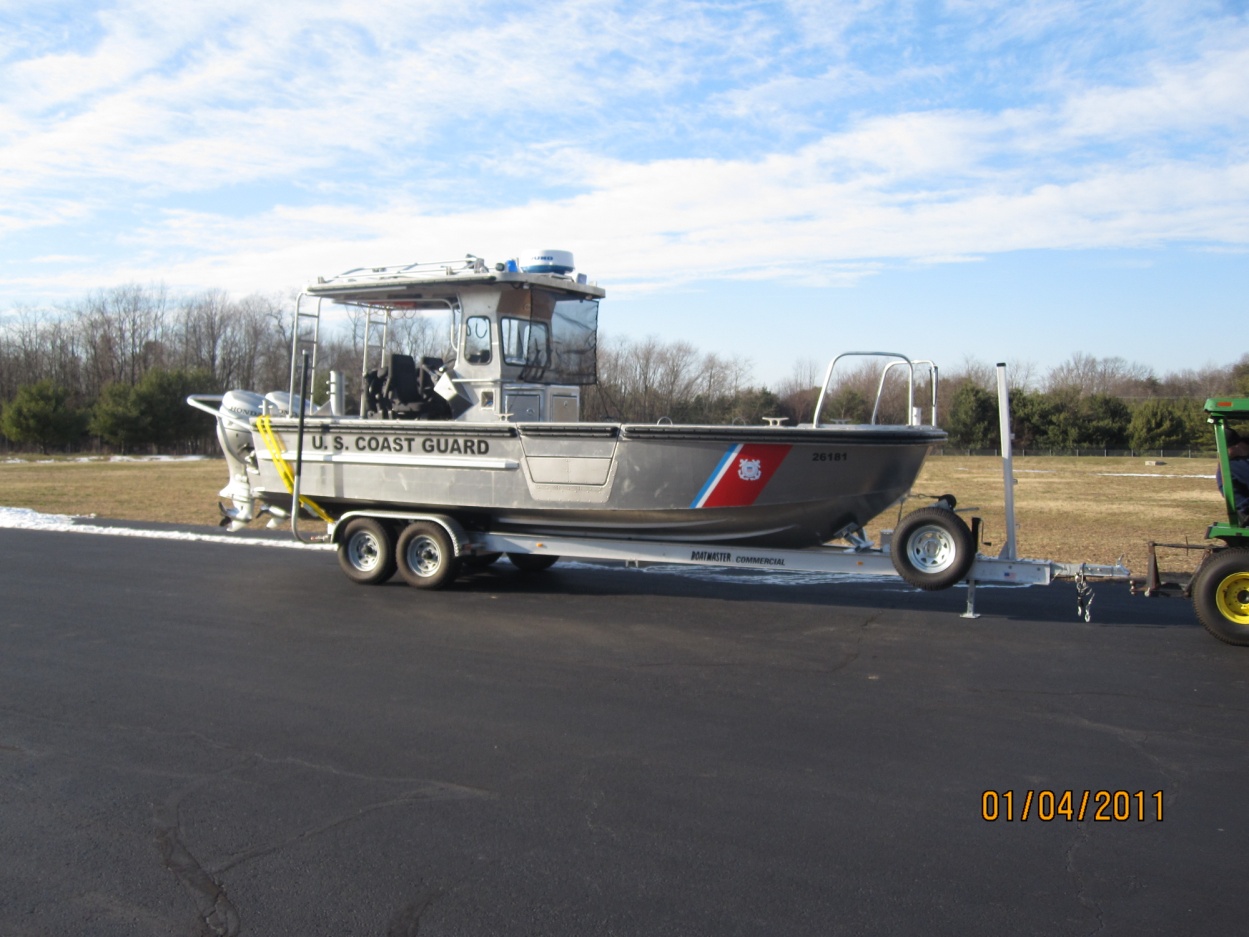 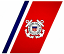 5
7
5
National Strike Force Gulf Strike Team
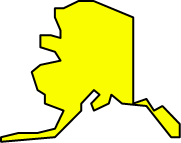 Strike Team AORs
AST
Fort Dix, NJ
PST
Novato, CA
CG-IMAT
Norfolk, VA
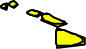 NSFCC
Elizabeth City, NC
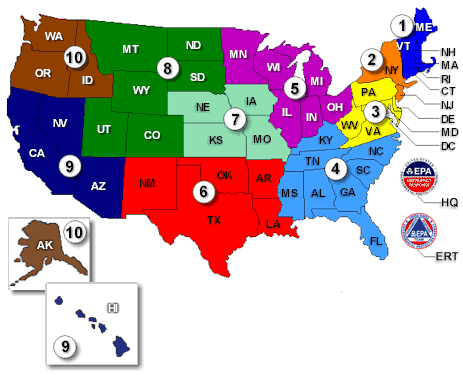 GST
Mobile, AL
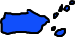 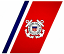 6
National Strike Force Gulf Strike Team
Gulf Strike Team Case Load
Average Annual Case Load:
- 10-15 Cases (large scale cases)
- 50% Oil Responses
- 25% Chemical Responses
- 25% Disaster Responses
	- Personnel 160+ days deployed
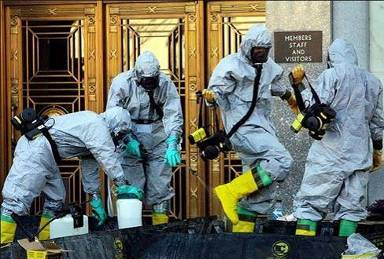 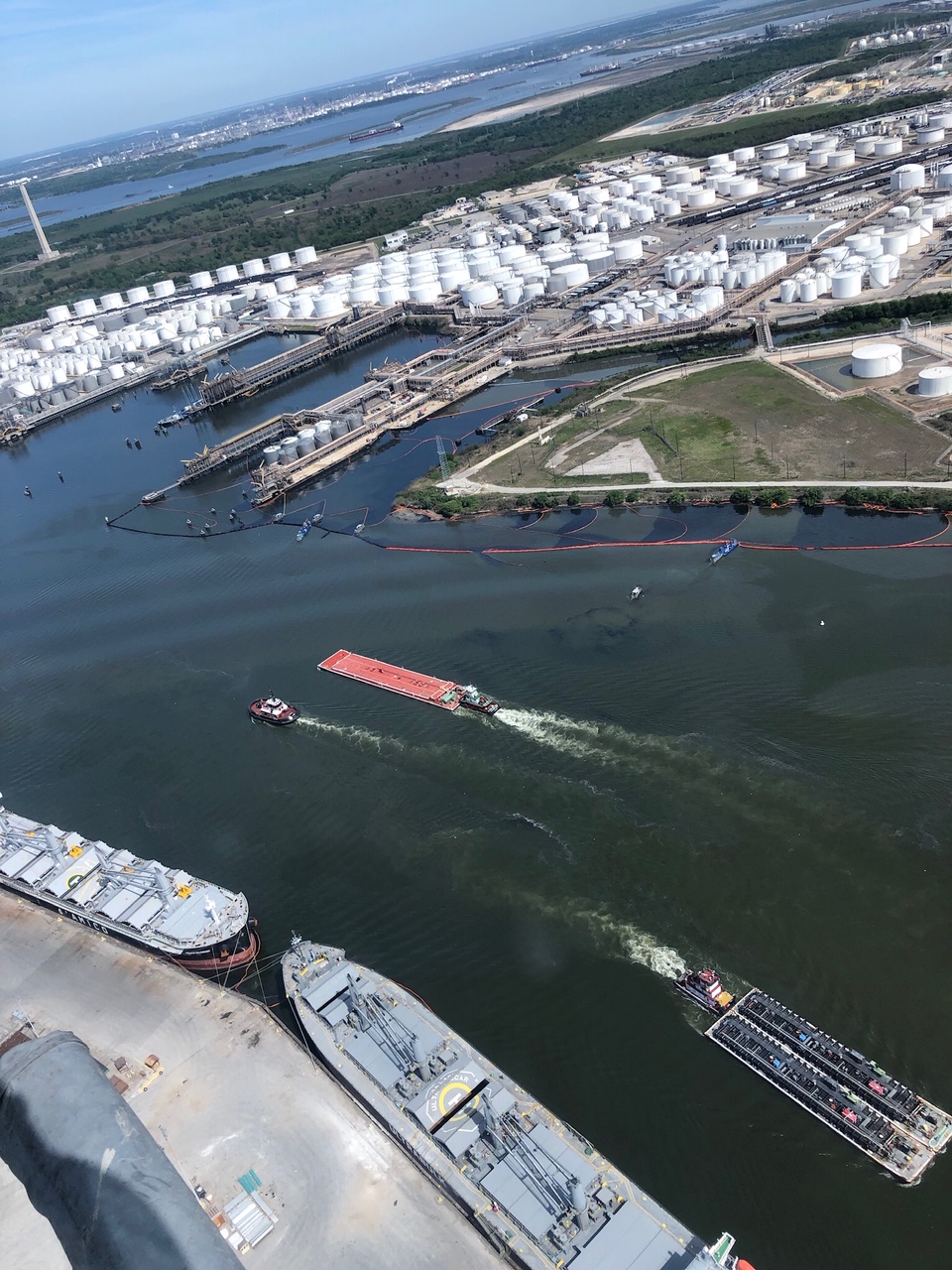 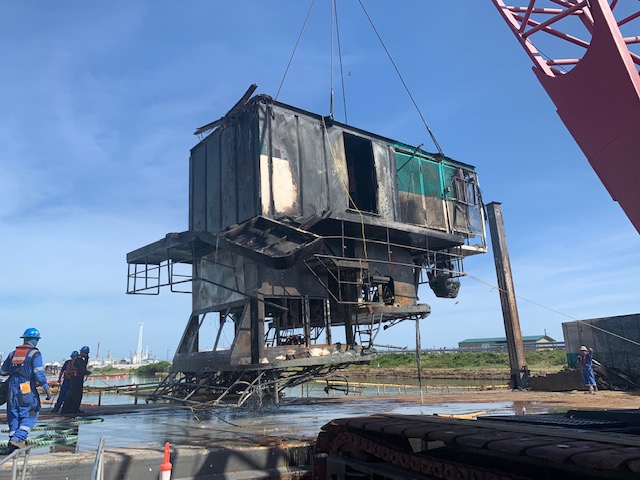 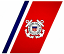 7
National Strike Force Gulf Strike Team
[Speaker Notes: Pictures (left to right)
1: The superstructure of Dredge Waymon L. Boyd is lifted from the Corpus Christi shipping channel.
2: 
3:]
Qualifications & Composition
NSF Qualifications
Response Officer (RO)
Response Supervisor (RS)
Response Technician (RT)
Response Member (RM)
Similar Qualification
IC/OSC/FOSCR
Branch Dir/DIVS/FOSCR
HAZMAT Technician
Pollution Responder
Duty Team Composition
12-person B-24 Team
1 Response Officer
2 Response Supervisors
2 Response Technicians
7 Response Members
Quick Response Team
Two B-6 Teams
Response Supervisor
Response Technician
Response Member
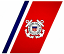 8
National Strike Force Gulf Strike Team
Response Policy &  Reach Back
Facilitate Interoperability
Standardized training & equipment
60 – 20 – 20 load sharing 

Response Resource Reach Back
DOE’s Radiological Assessment Program Teams
Civil Support Teams (Alabama: 46th CST)
FBI Hazardous Materials Response Unit 
DOD Explosive Ordinance Detachments
EPA Radiological Emergency Response Team
NOAA’s Scientific Support Coordinator
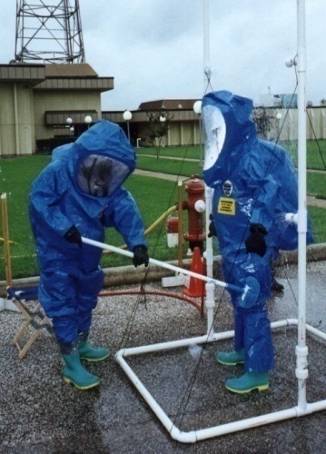 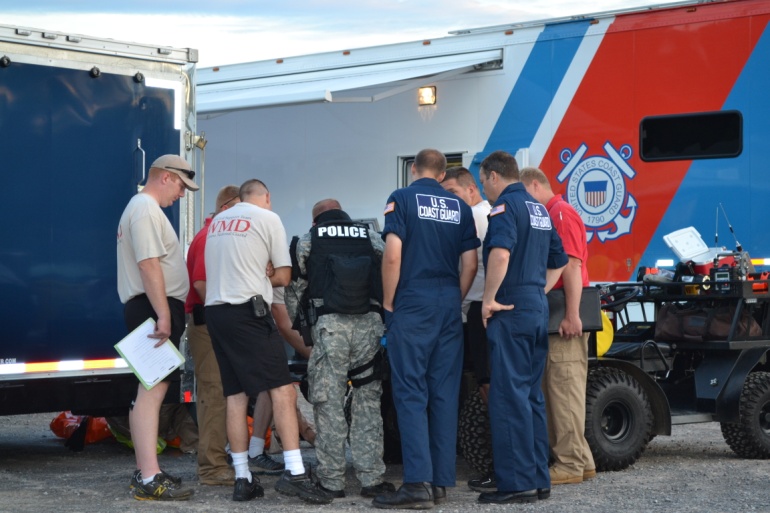 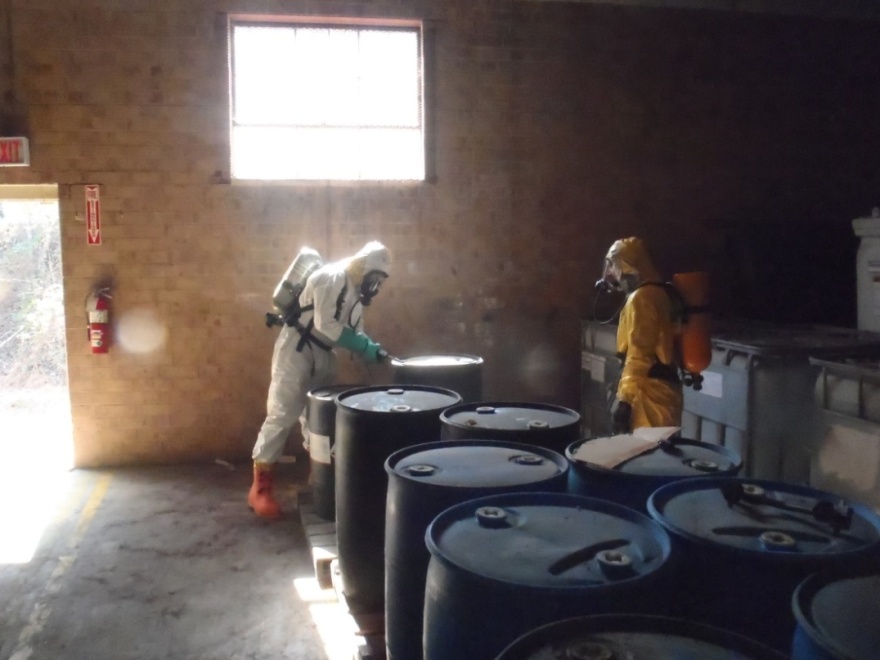 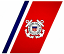 9
National Strike Force Gulf Strike Team
Oil Spill Response
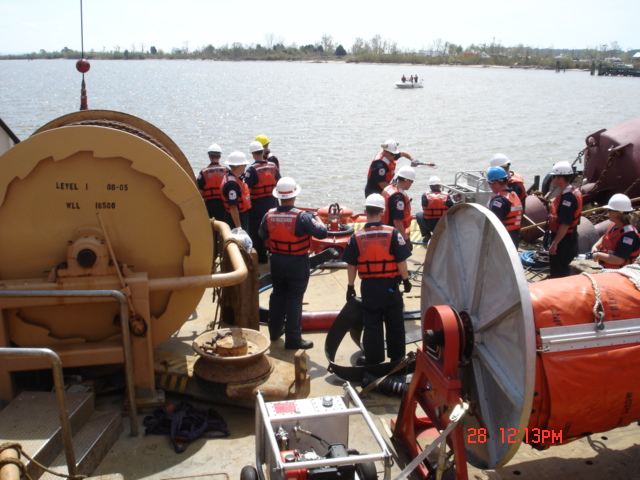 Equipment
Oil Pumping Systems
Damage Assessment Tools
Special Monitoring of Applied Response Technology (SMART)
Fluorometers (Dispersants)
DustTrak (In -Situ Burning)
Expertise
Source Control and Removal of Oil
Qualified Federal OSC Representatives
Shoreline Assessment
Site Safety
Salvage Monitoring and Lightering
Contractor / Responsible Party Oversight
Legacy VOSS/SORS experience
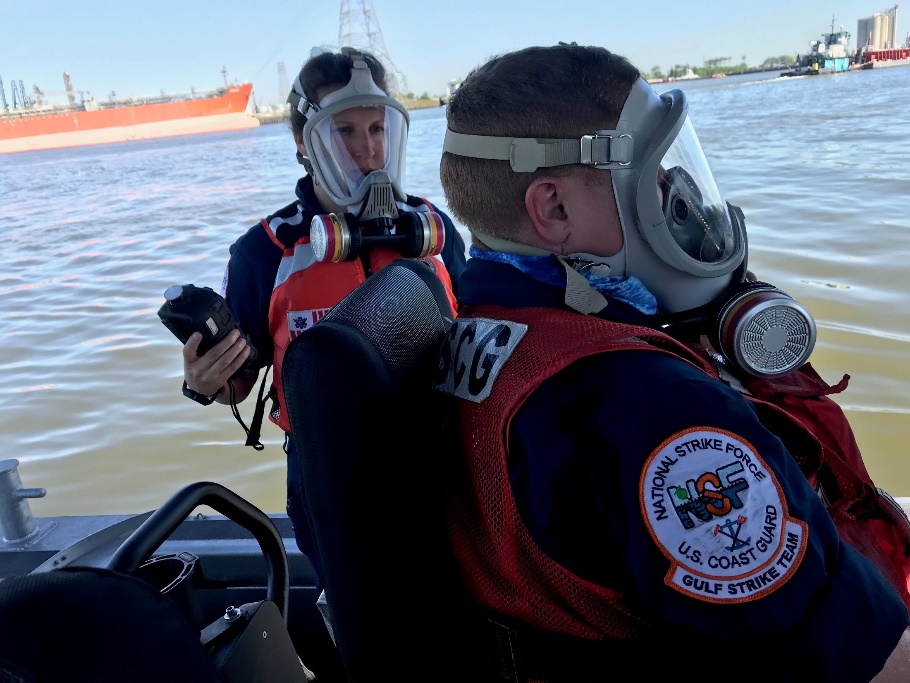 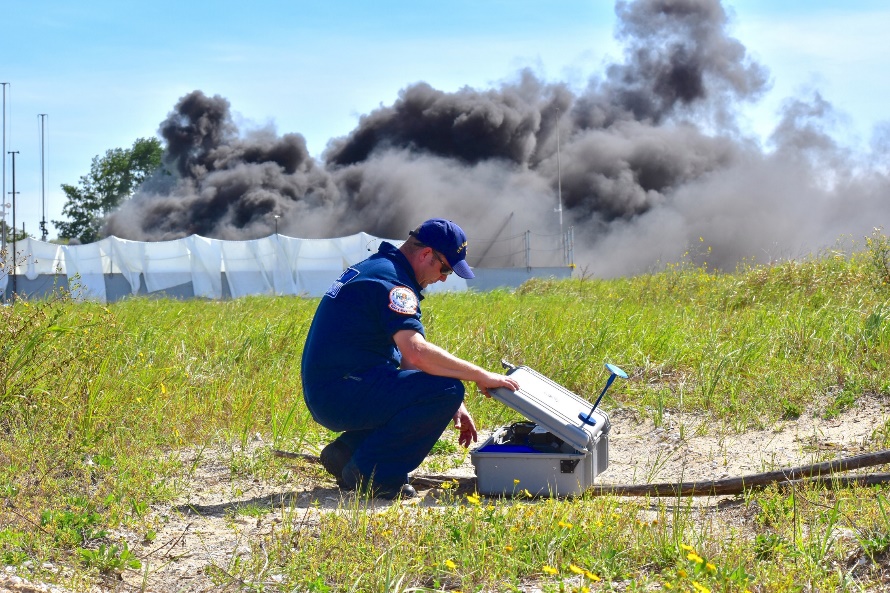 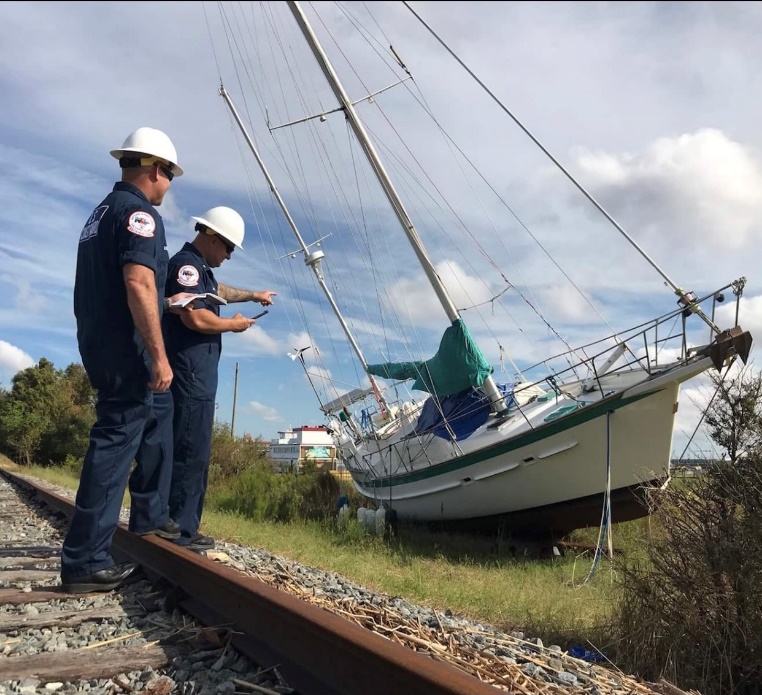 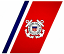 10
National Strike Force Gulf Strike Team
Pollution Pumping Capability
Pumps
CCN 150 (centrifugal)
Wildens M1, M8, M15 (pneumatic diaphragm)
Desmi (DOP 250)

Oil/Chemical/HAZMAT pumping
CCN 150 with chemical fittings/hoses
Teflon diaphragm pumps
Peristaltic
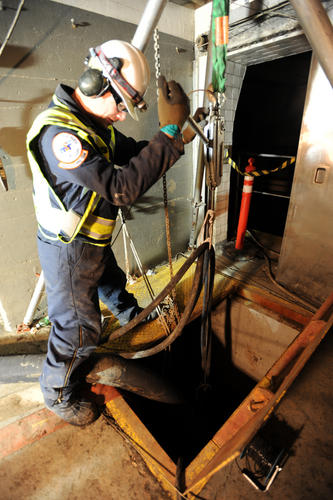 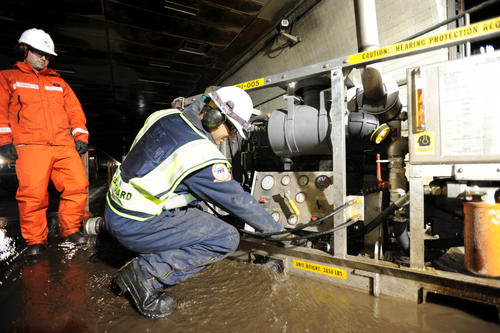 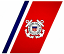 11
National Strike Force Gulf Strike Team
Hazardous Substance & CBRN Response
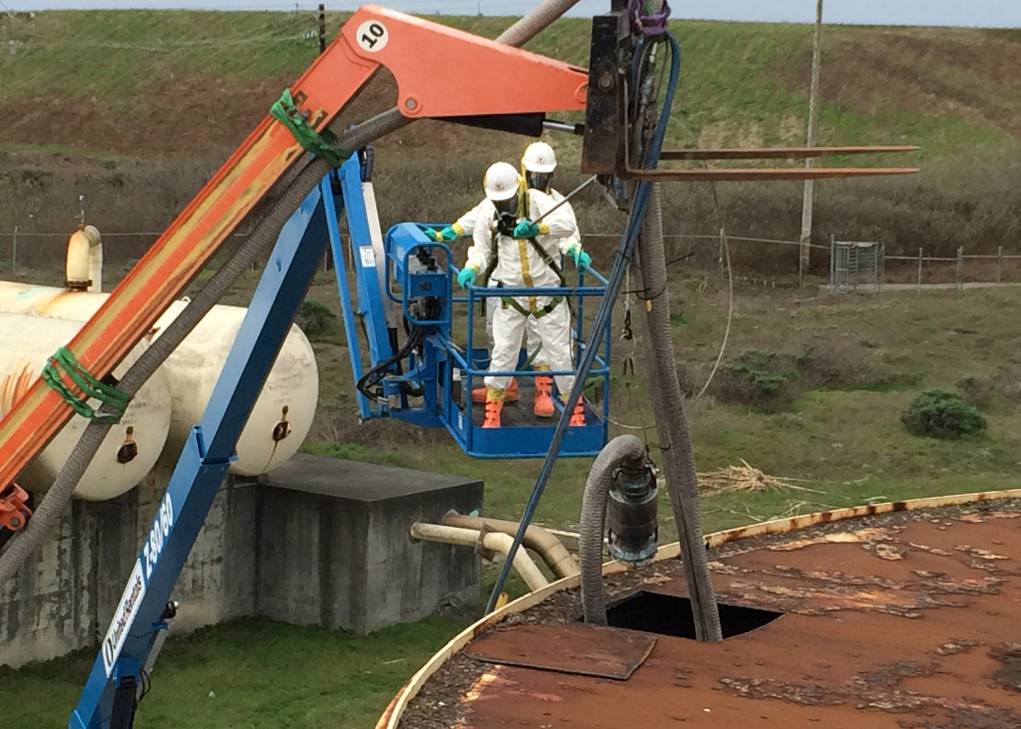 48 foot HMRT
Provides long-term response support
5,000 psi compressor
Elevated observation area
40-KW Generator or electrical shore tie
Self-sufficient for 72 hours
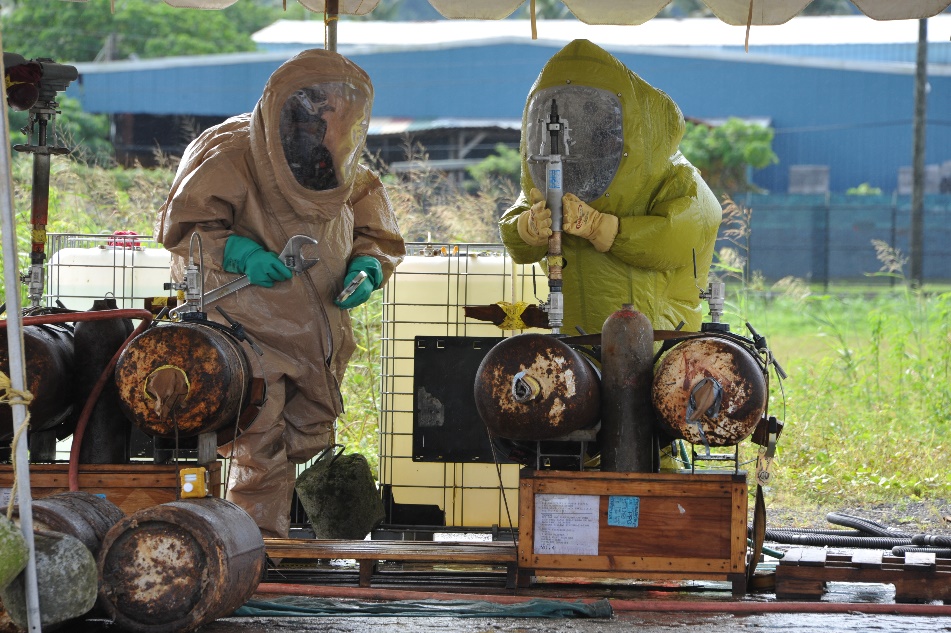 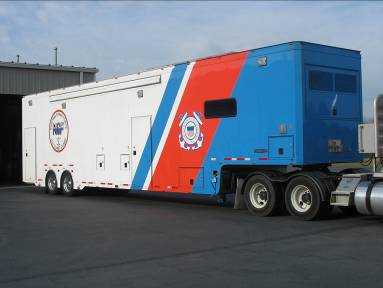 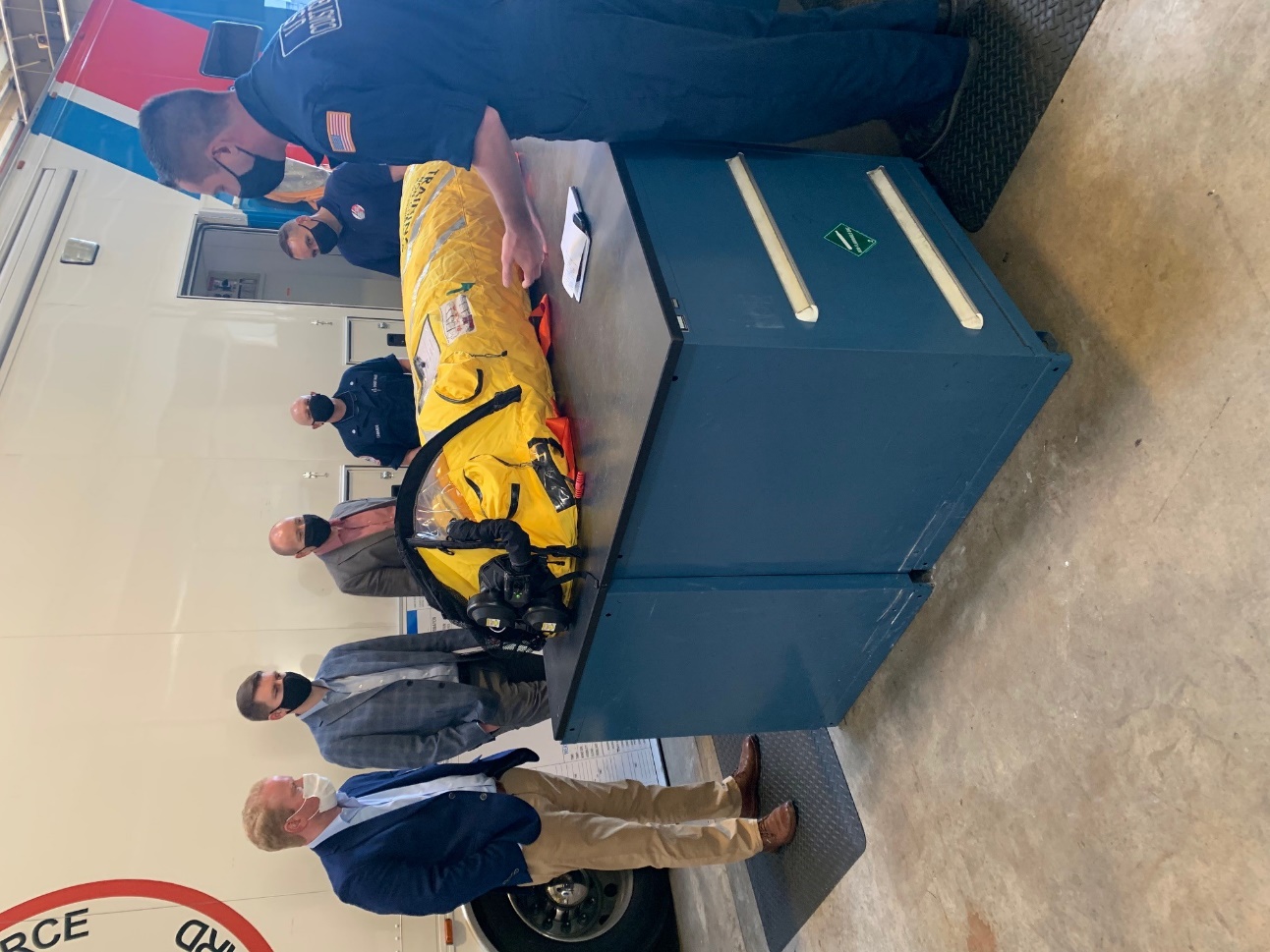 Level “A/B/C” Entry, and Decon
Site assessment, characterization, and mitigation
Real time monitor/ID of chemical agent 
Multi-media sampling (air, water, soil) for field testing, and laboratory analysis
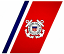 12
National Strike Force Gulf Strike Team
Radiological Response
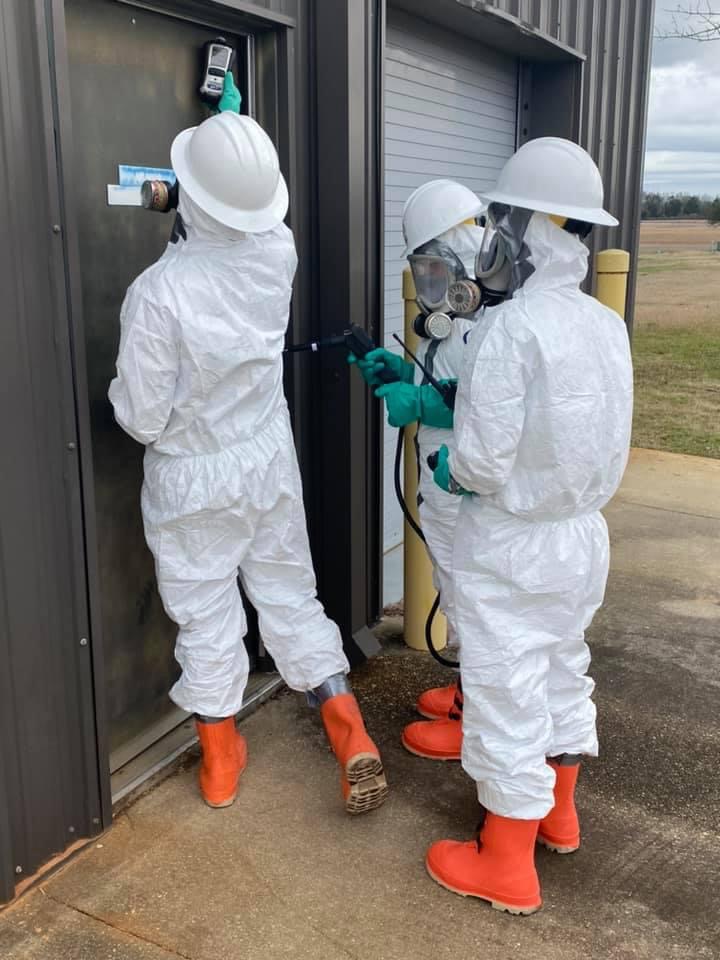 Radiation detection
Site assessment, characterization & technical assistance with site mitigation
Real-time dosimetry
Radiological Isotope Identification Device 
Secondary device awareness & recognition 
Radiation Safety Officer (IH)
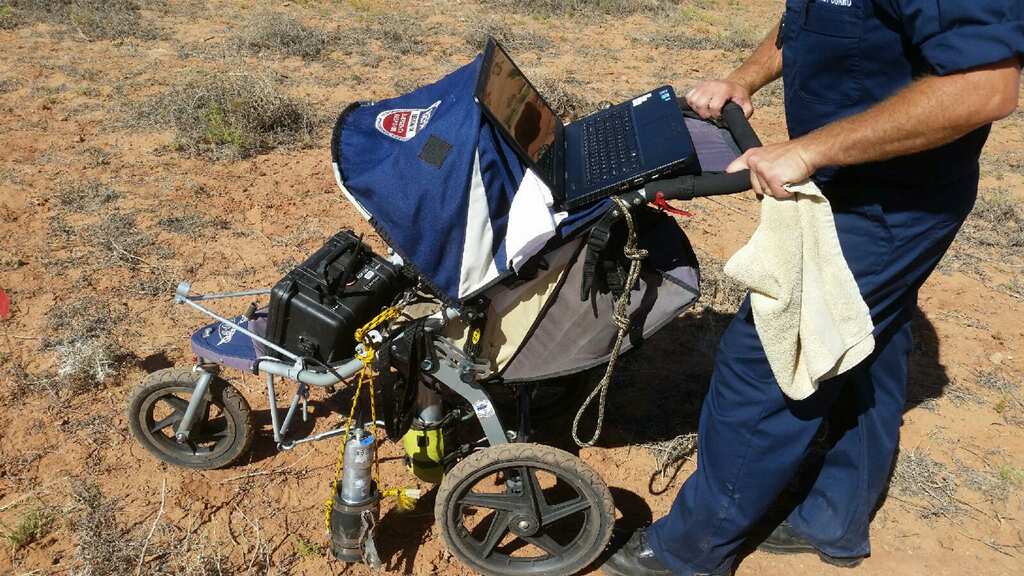 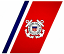 13
National Strike Force Gulf Strike Team
Weapons of Mass Destruction
Natural extension of hazmat response
Level “A” entry
Personnel Decontamination
Field presumptive detection for chemical warfare agents
Sampling and Chain-of-Custody
Secondary device awareness and recognition
Real world experience
World Trade Center
Anthrax and Ricin Decontamination, Washington, D.C.
Pre-staging for National Special Security Events (NSSEs)
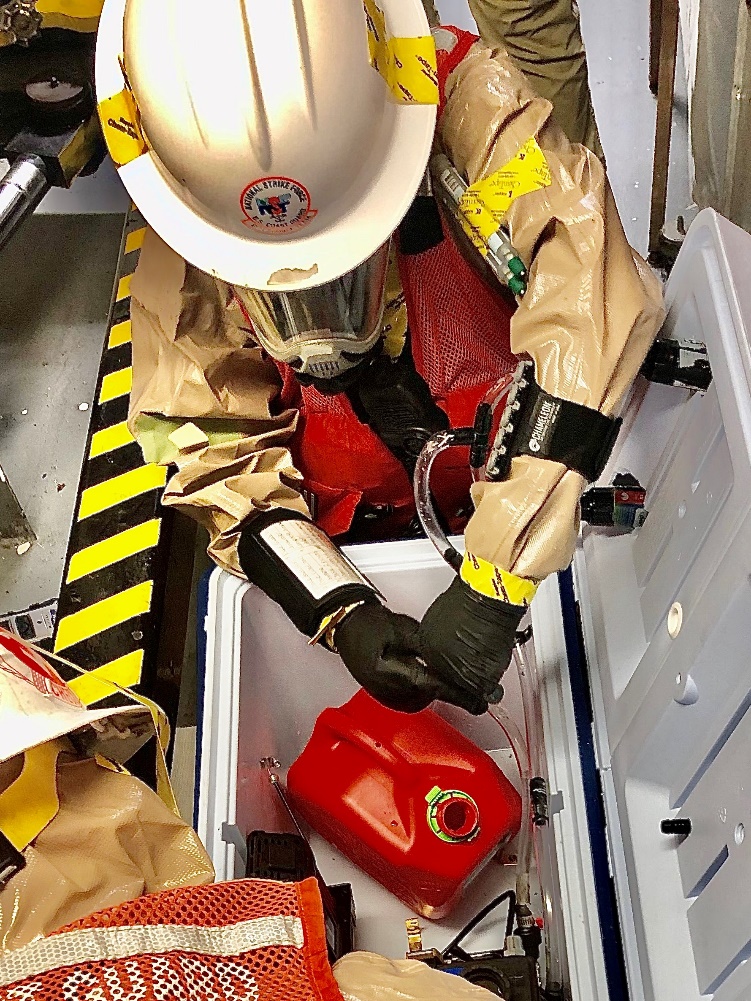 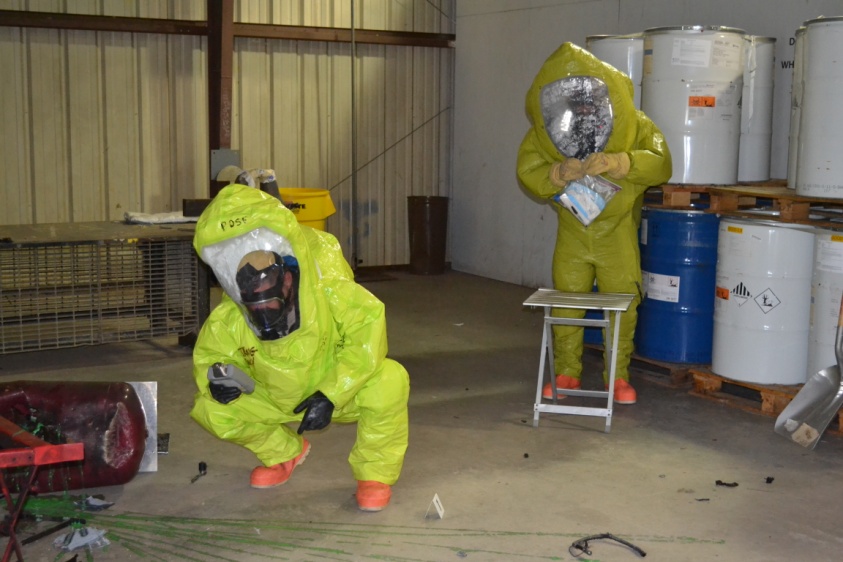 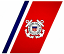 14
National Strike Force Gulf Strike Team
Disaster Response
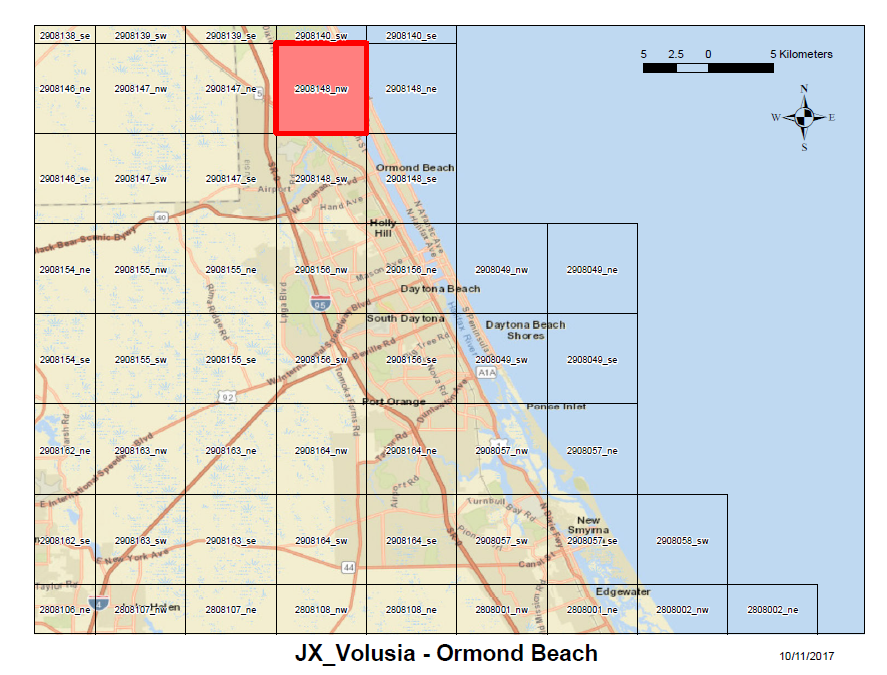 Type 1 & 2 Responses
Pre-Stage for Hurricanes
Port Reconstitution
Pollution Assessments
Land, Sea, Air
ESF-10: Oil & Hazmat Pollution 
Mission Assignments
Incident Specific FOSC
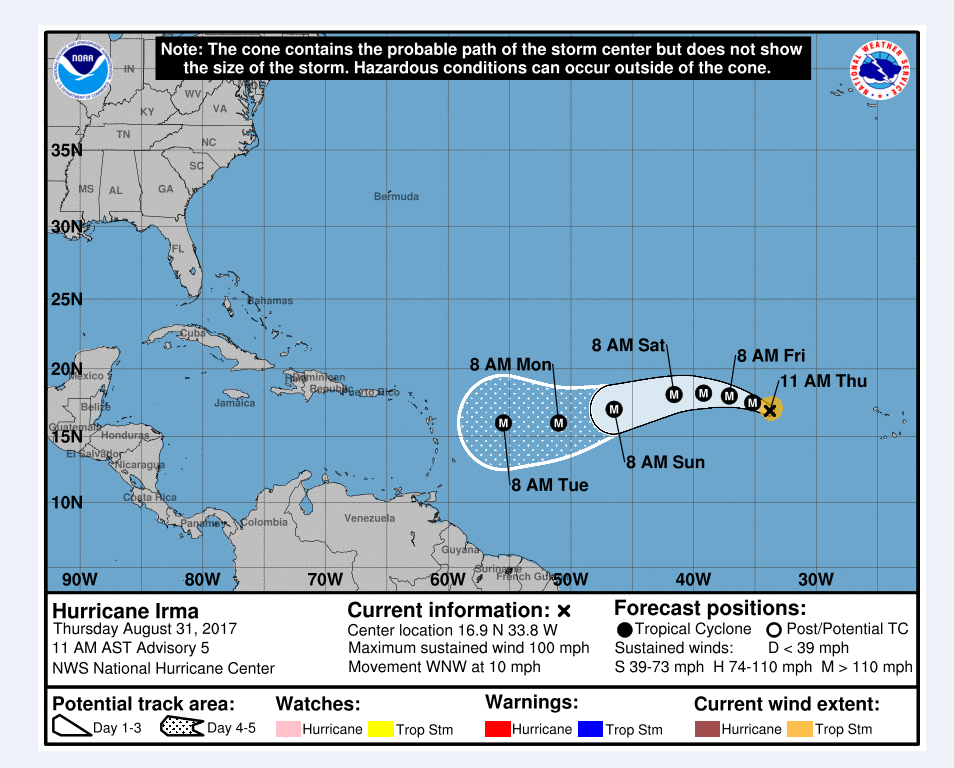 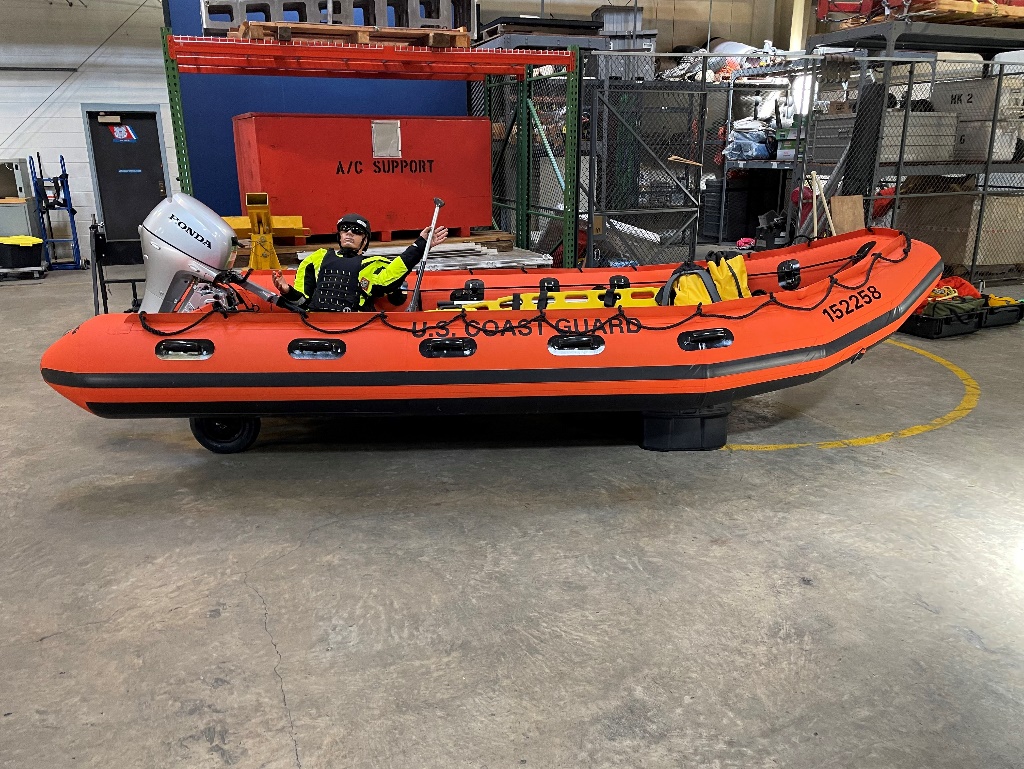 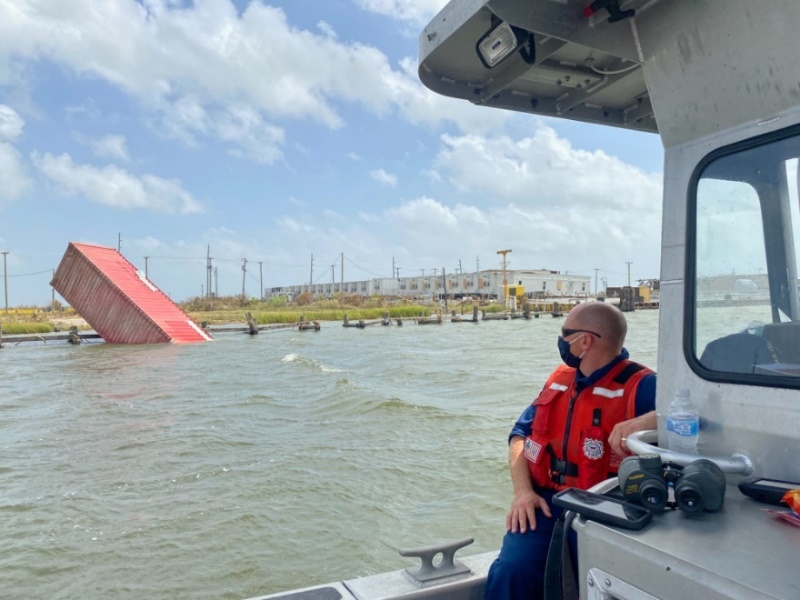 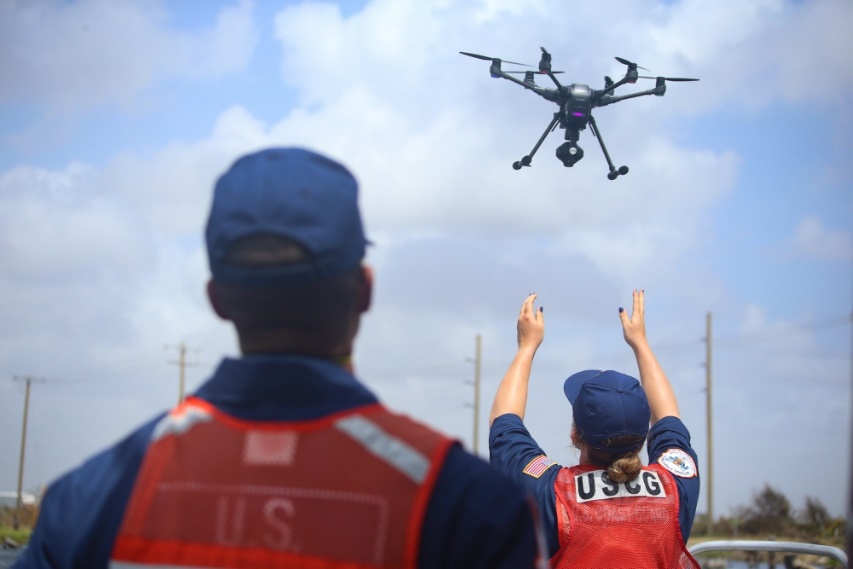 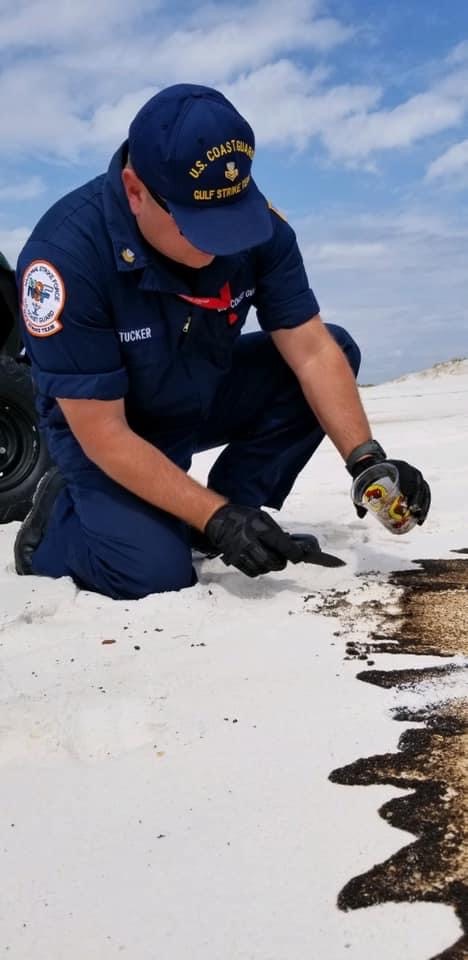 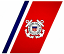 15
National Strike Force Gulf Strike Team
[Speaker Notes: Pictures (Left to Right)
1: 
2: EM1 McLeod launches a UAS drone for aerial surveillance during post-Hurricane Laura port assessments.
3: BMC Tucker takes an oil sample on Orange Beach during post-Hurricane Sally operations.
4:]
Catastrophic Incident 
Search & Rescue (CISAR)
Comparable to FEMA Urban Search and Rescue teams operating under ESF-9
Can Provide fully trained & equipped CISAR teams:
Flood Response Team Leaders (02), Coxswains (06), and Responders (04)
4 inflatable Combat Rubber Raiding Crafts (CRRC)
2 staged Mobile Response Kits (MRK) 
2 18’ SKF boats
Associated rigging and entry gear for flood response (saws, axes, rescue gear)
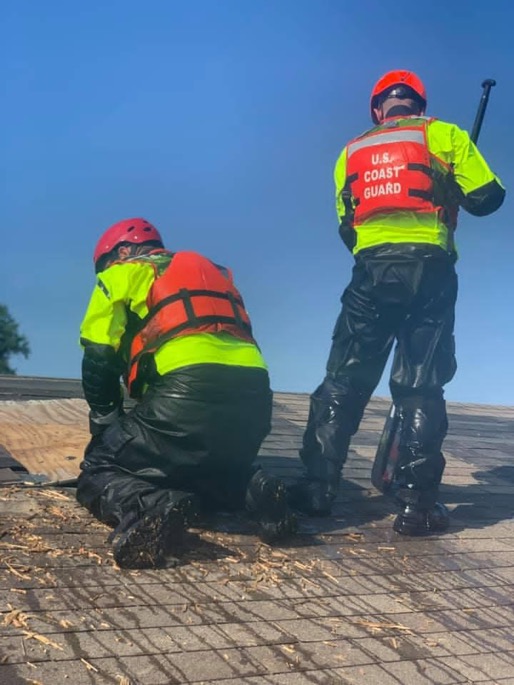 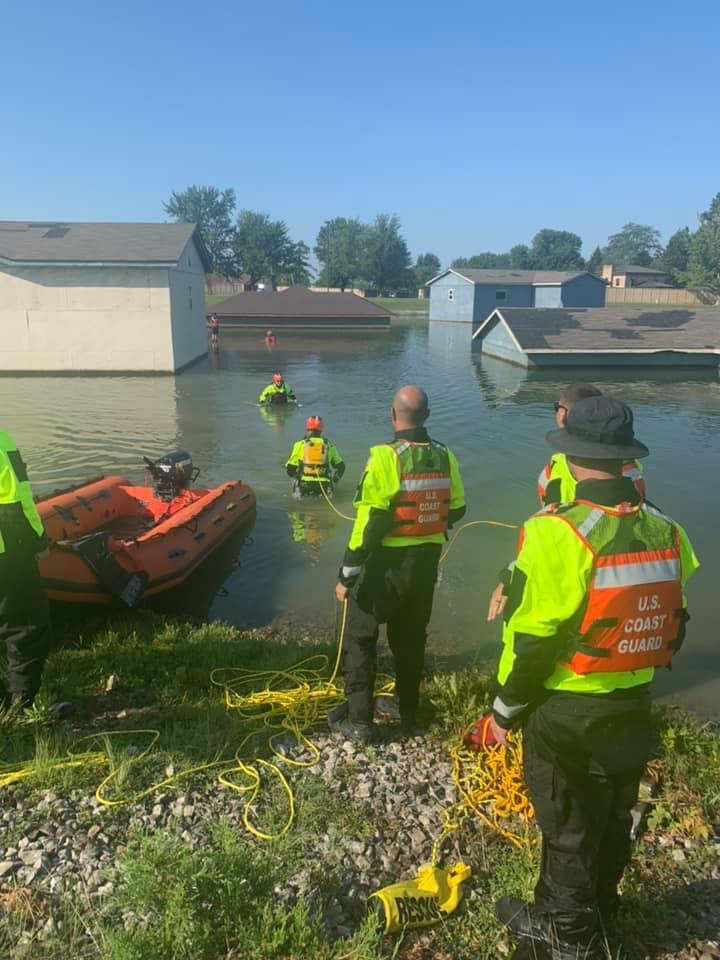 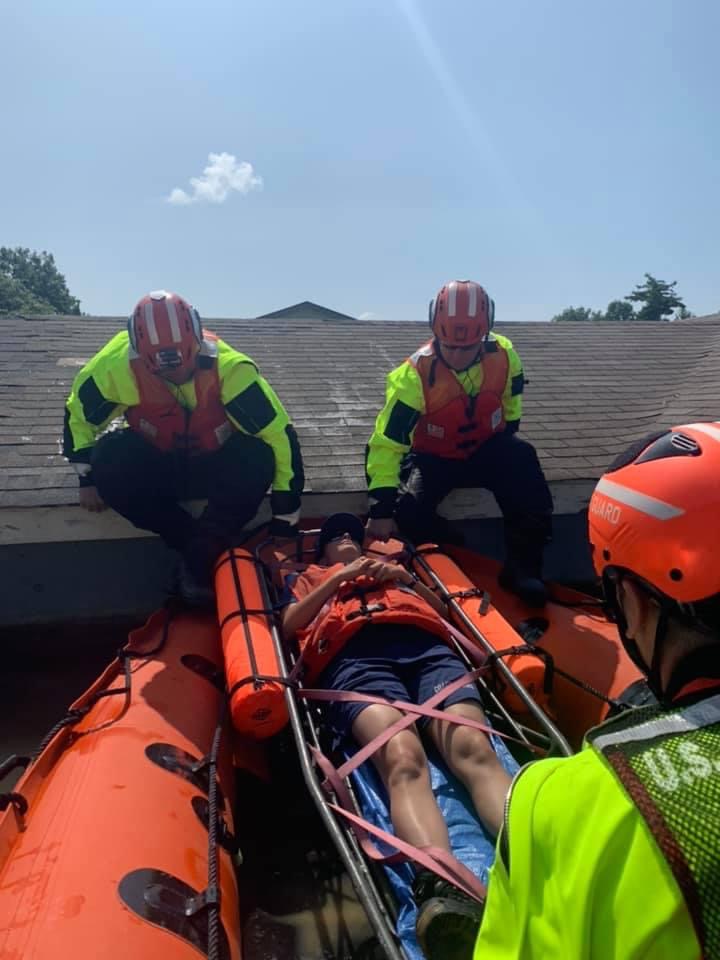 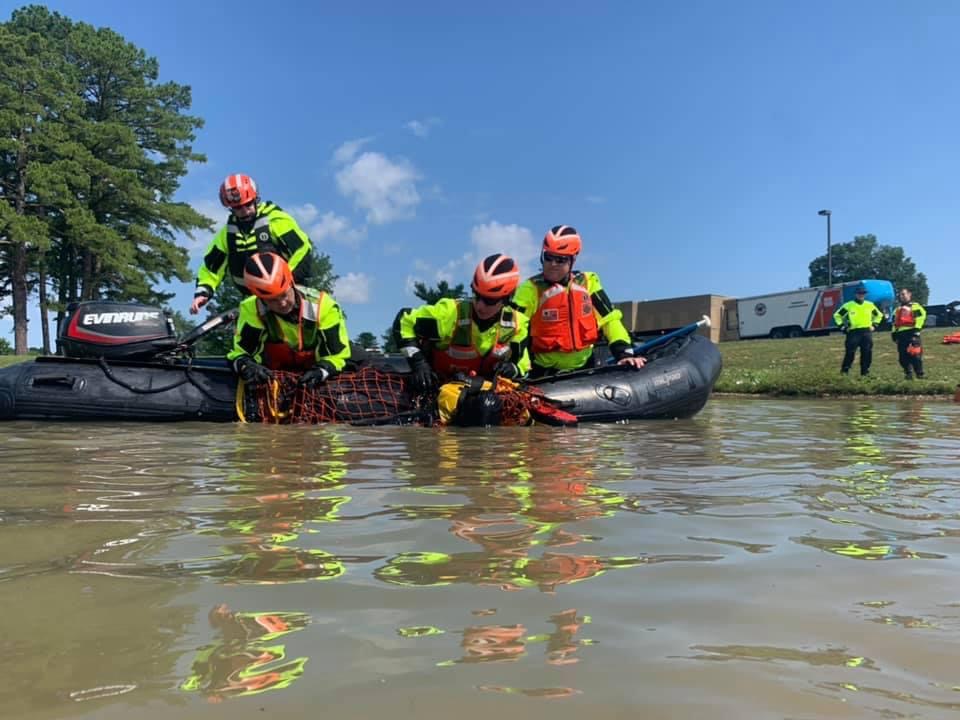 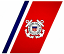 16
National Strike Force Gulf Strike Team
Case Review 
Hurricane Ian
On 28SEP2022, Cat-4 Hurricane Ian made landfall in SW Florida. 
ESF-9: CISAR teams saved/assisted 746 lives, transported 74 First Responders, and provided life sustaining supplies to areas devastated by the storm.
ESF-10: Hurricane Ian IMT assessed 7,529 targets, conducted removal ops on 520 vessels, recovered 36,027gal of petroleum and 6,635lbs of HAZMAT.
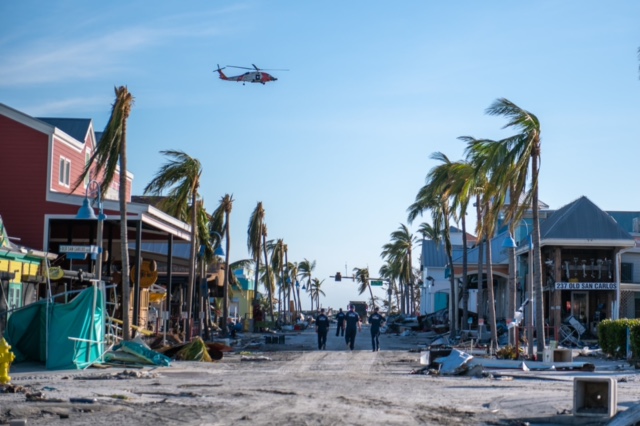 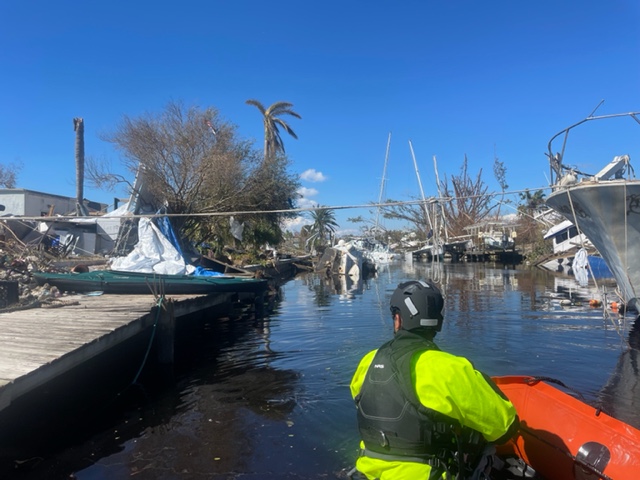 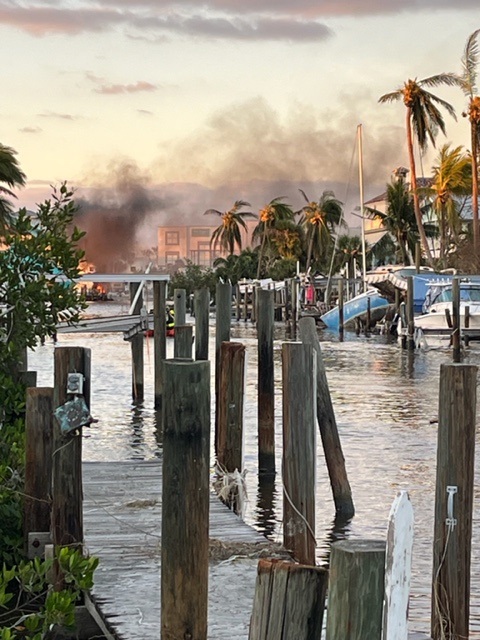 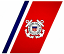 17
National Strike Force Gulf Strike Team
National Strike ForceNSF  017-24 Houma In-Situ Burn10 –11 March
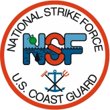 Overview:

6 March, 40-60 bbl crude oil discharge occurred from a 3-inch flow line owned by Whitney Oil & Gas, LLC in Houma, LA.

10 March, MSU Houma received RRT VI approval for in-situ burn

NSF deployed 5 members to provide MSU Houma with air monitoring and contractor oversight using 2 MultiRaes and 3 DustTraks.
(Below) NSF responder with DustTrak at facility nearby .
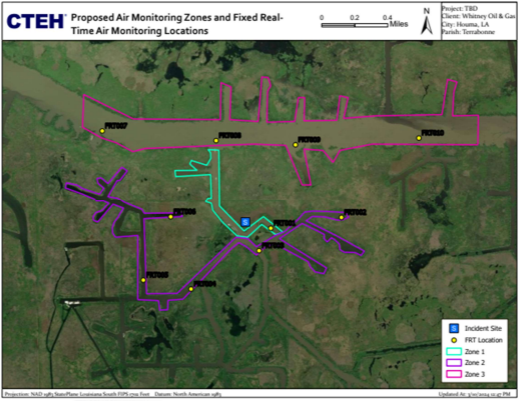 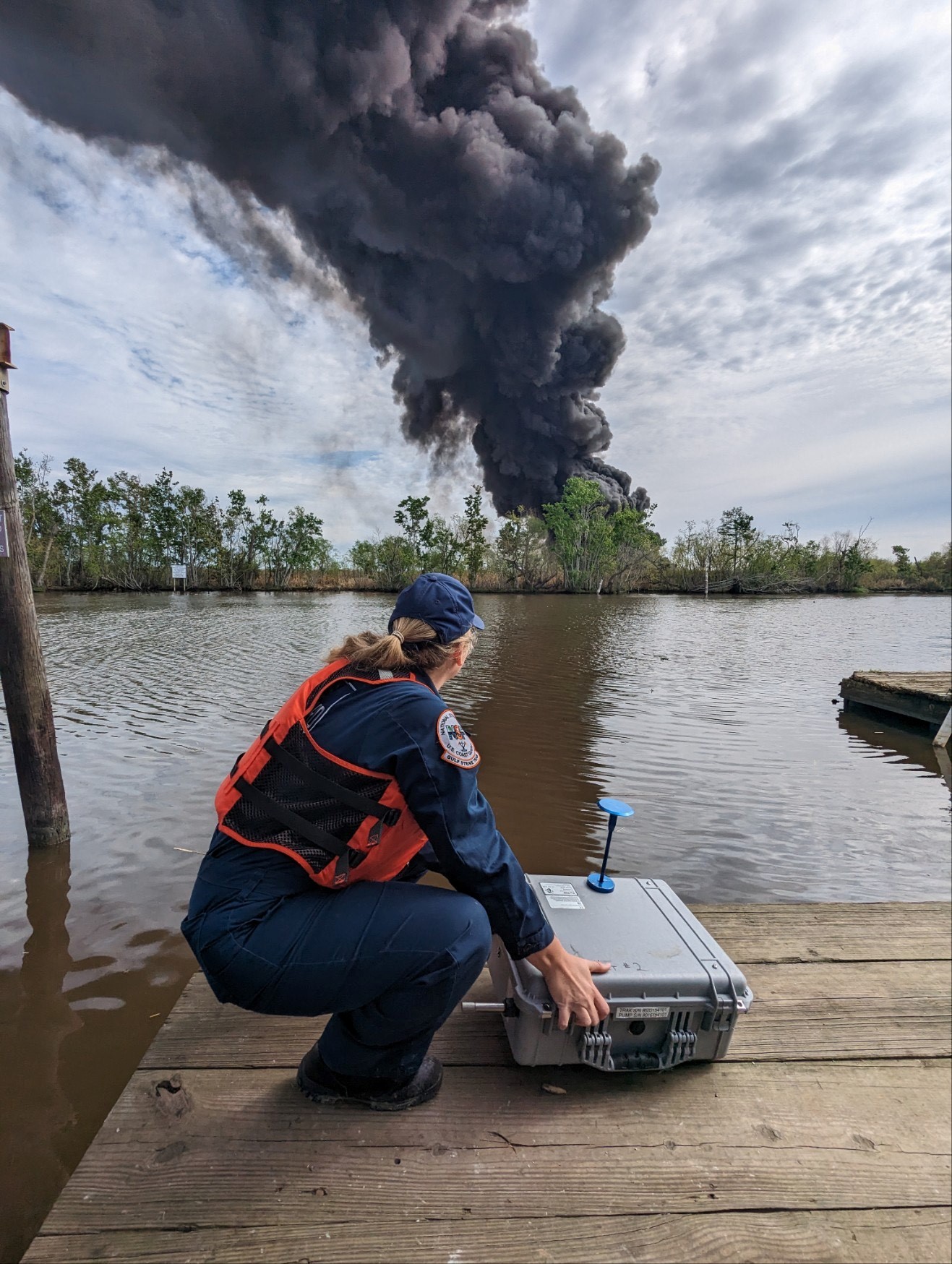 (Above) Contractor proposed air monitoring locations.
Outcome
Air monitoring:
Air monitoring teams consisted of 2 Strike Team members 
DustTraks located in 2 strategic locations. 
Use Blue for updates & change.
Monitored particulate concentrations for prescribed action levels for PM-2.5 and PM-10M.
Paper logs documenting concentrations taken every 15 minutes.

Contractors burned XX % of the ~60bbl spill 04 hours after ignition.
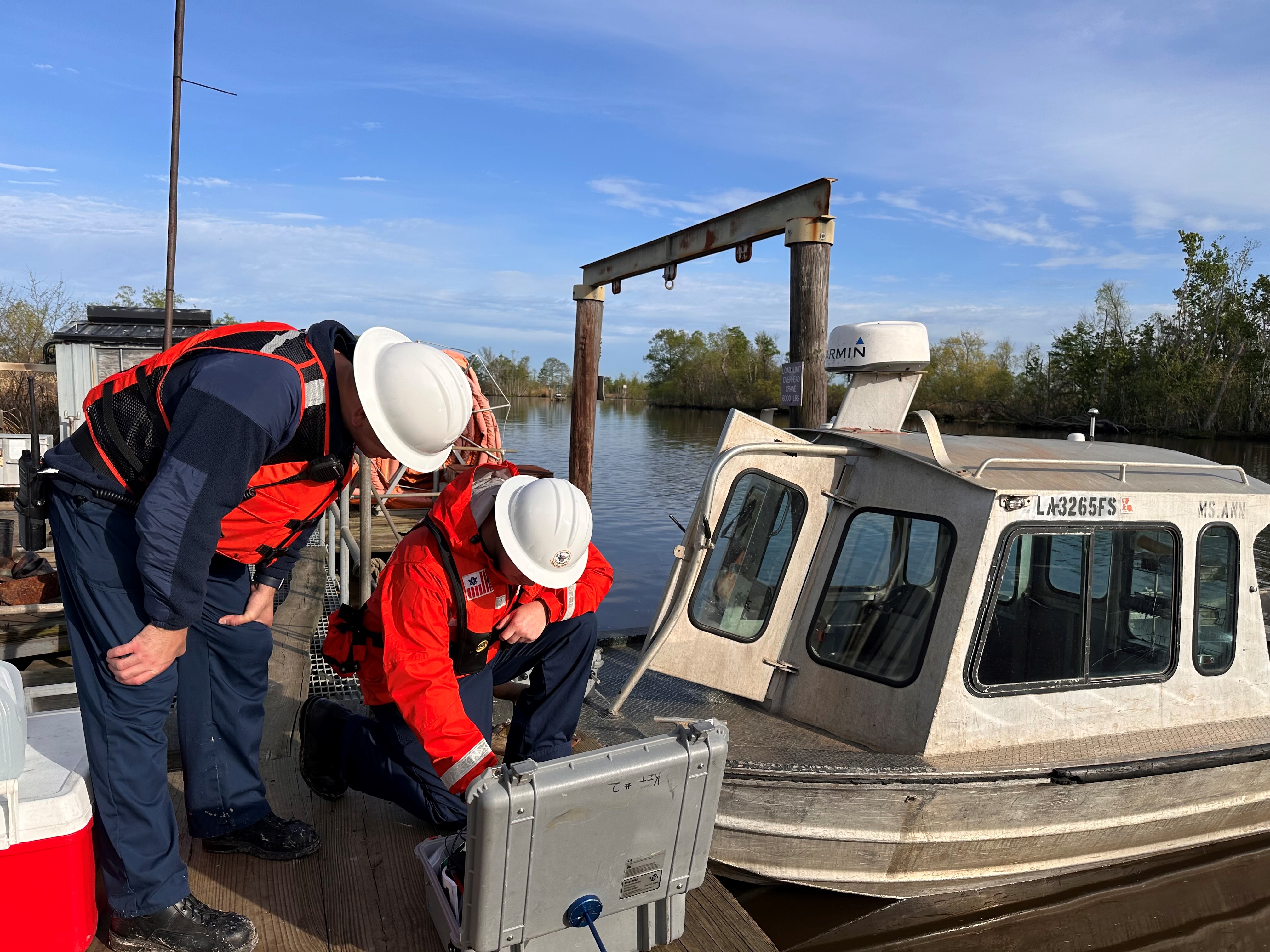 (Below) DustTrak on contracted vessel with in –situ burn in background.
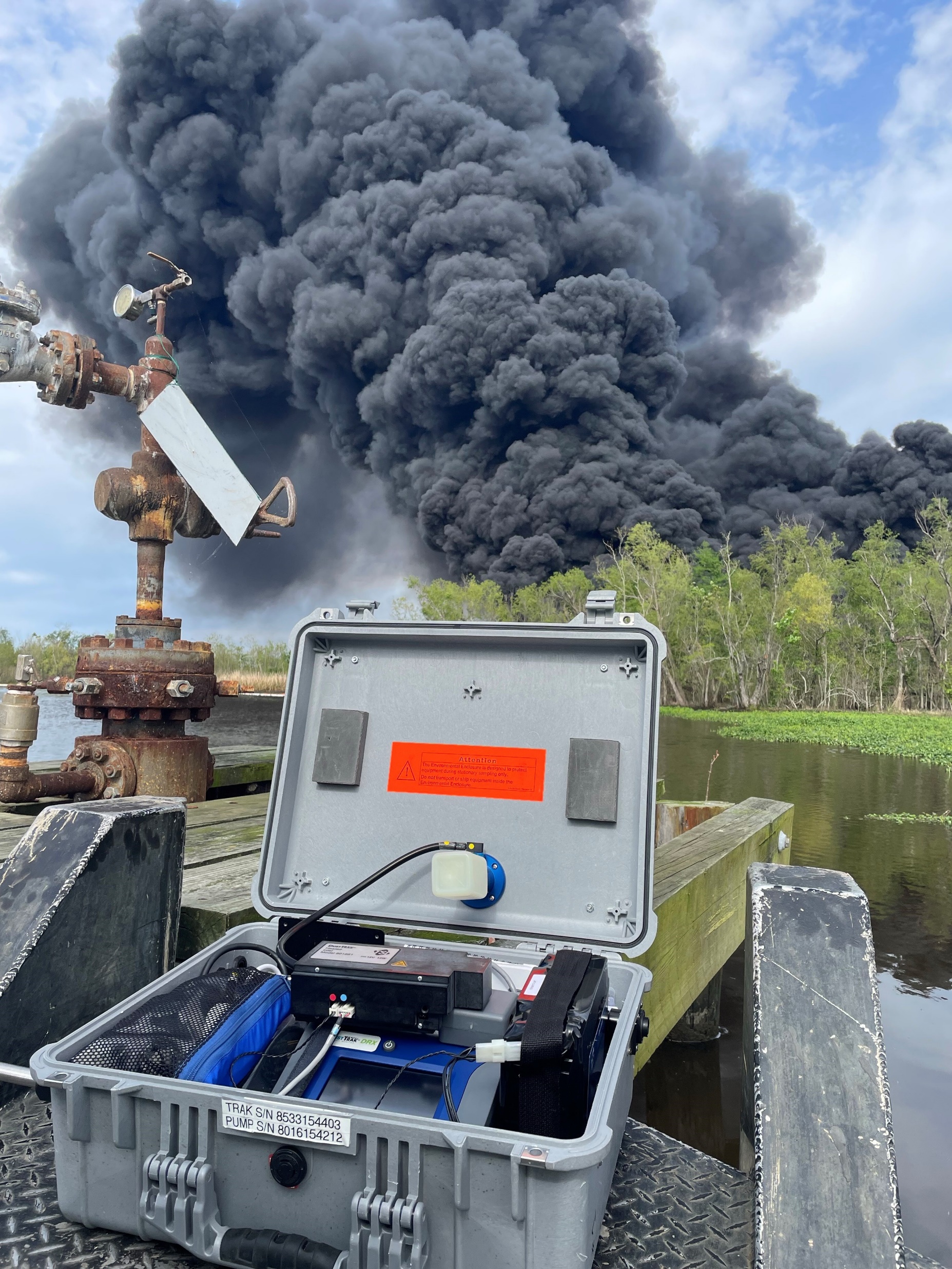 (Above) NSF responders setting up DustTrak before boarding contracted vessel.
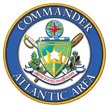 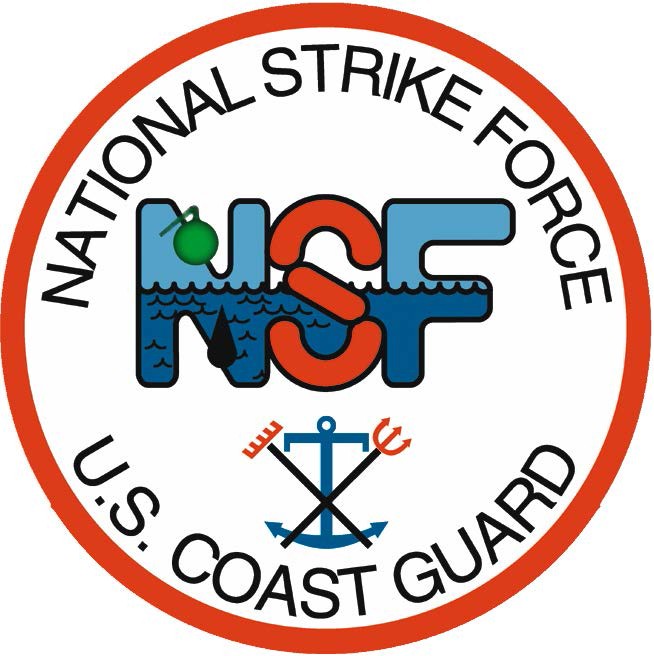 National Strike ForceNSF 010-24 Aerospace Defense Coatings Update as of 07 February
(Below) Containers categorized by contents and staged for overpacking.
Current Operations

Approximately 700 containers and 100 vats of various chemicals onsite.
EPA contractor Tetra Tech conducting Hazard Categorization (HAZCAT) and sorting of like materials. 
EPA contractor KEMRON sorting and overpacking identified chemicals.
GST providing 1 Response Supervisor, 1 SOFR/EMT, 2 Decon, and 2 Air Monitoring. GST Industrial Hygienist assisted with site setup and ICS-208 review.
As of 07 Feb the site has been shut down awaiting remobilization.
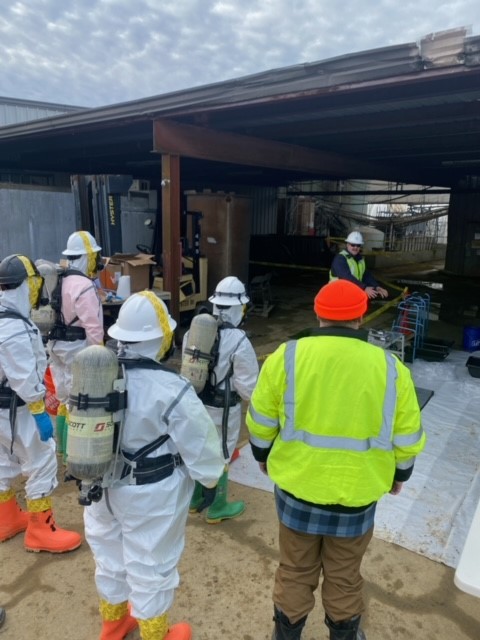 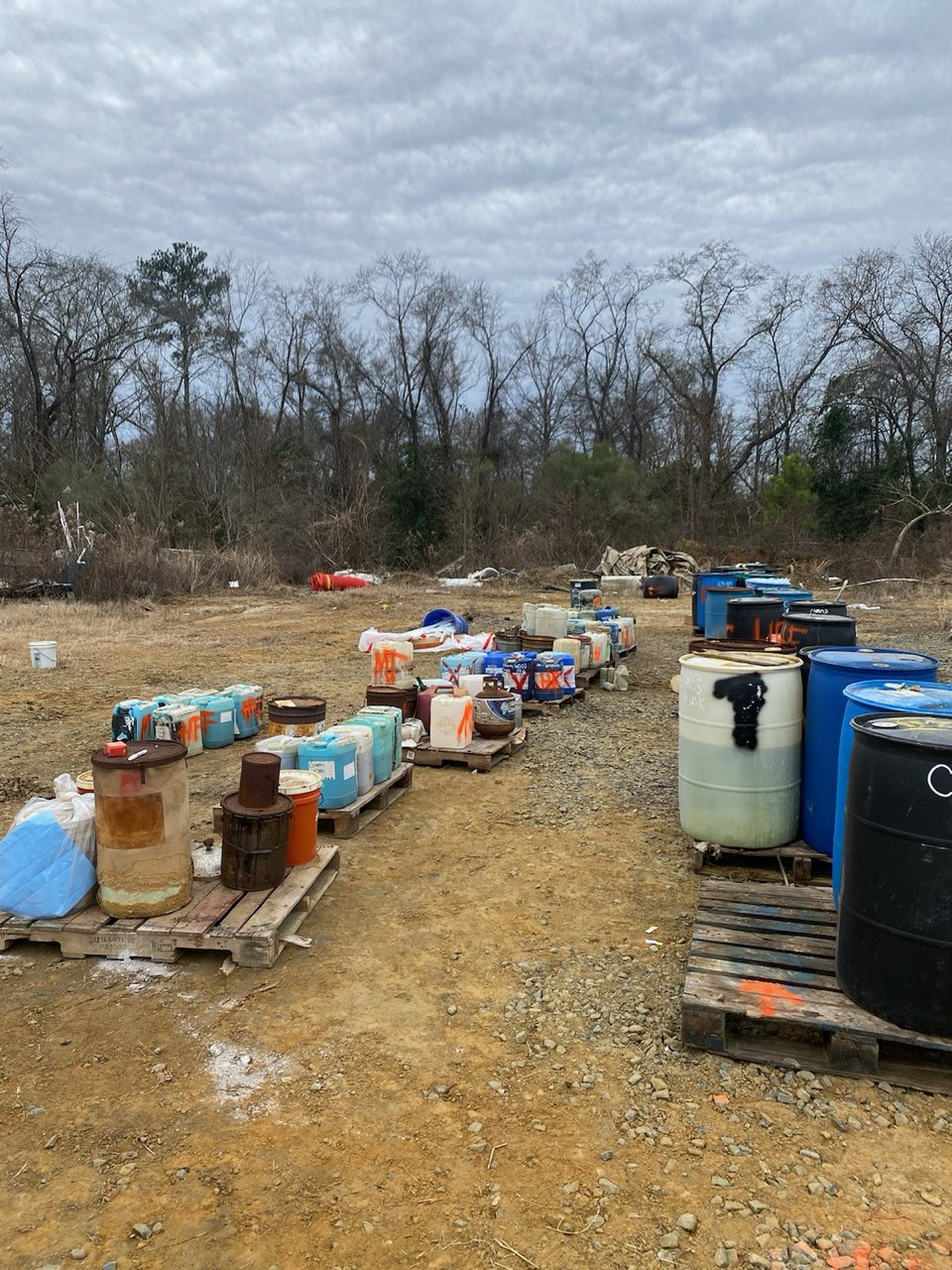 (Above) GST demonstrating decontamination procedures.
Future Operations

Ensure safety of responders throughout 3-Phase operation:
Phase I: HAZCAT
Phase II: Sort/Overpack 
Phase III: Ship for disposal

Following Phases I and II, operations will pause, allowing EPA to secure a contract for disposal (27 Jan).

Phase III: anticipate remobilization of GST to provide contractor oversight for disposal operations (approx. MAY 2024).
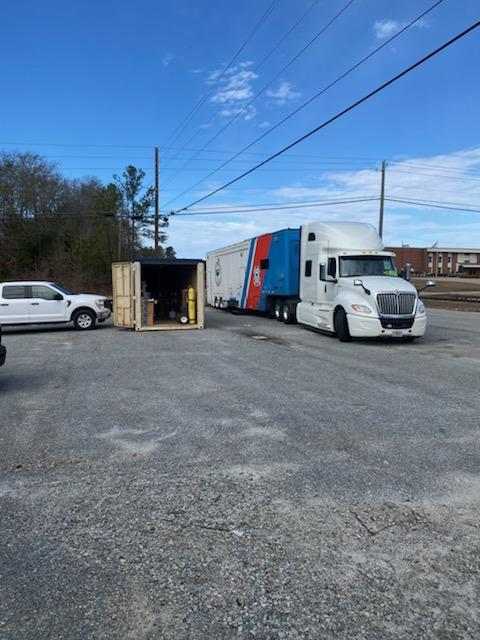 (Below) GST and Tetra Tech observing contractor entries.
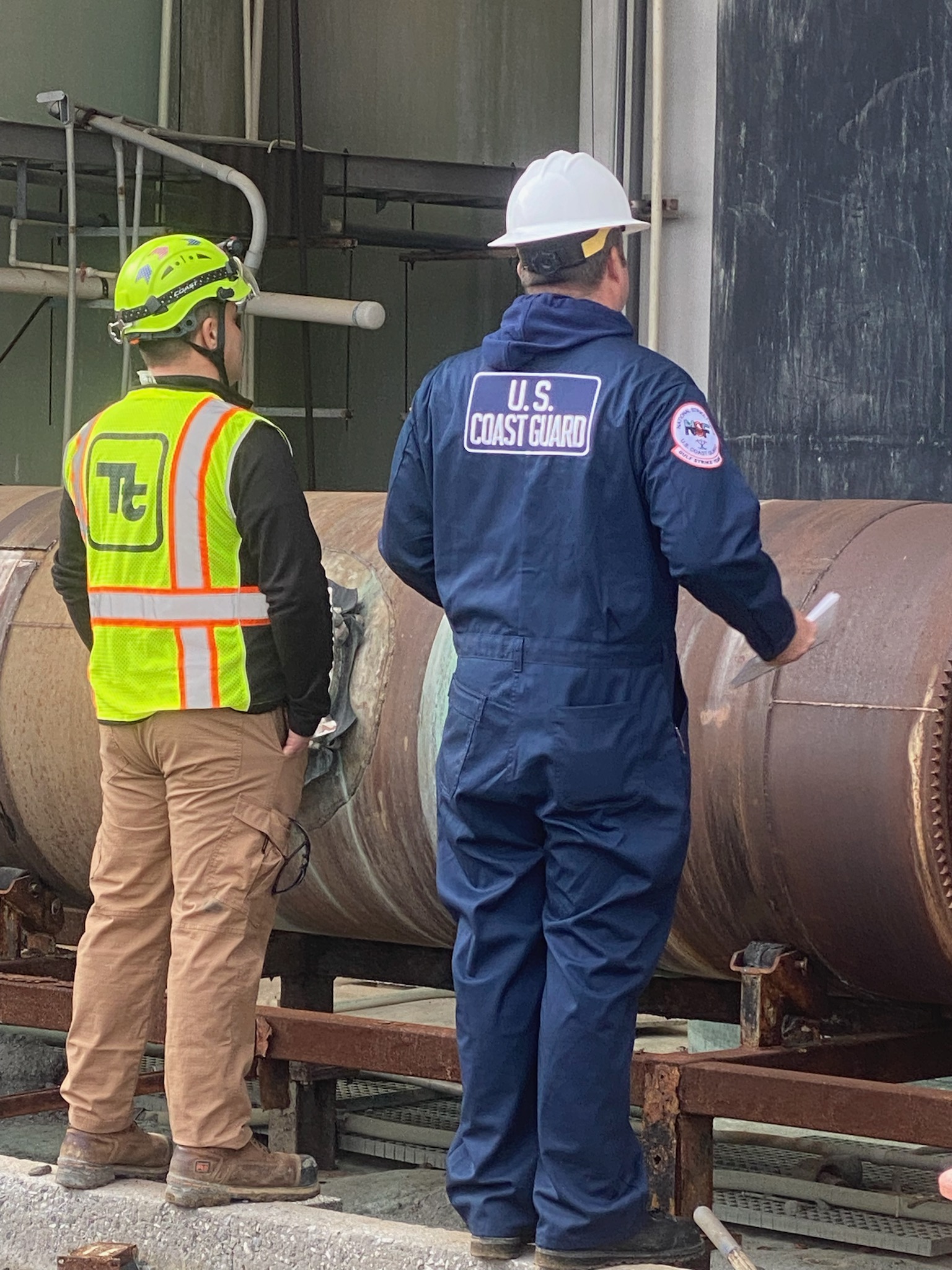 (Above) GST HMRT on site as Staging Area.
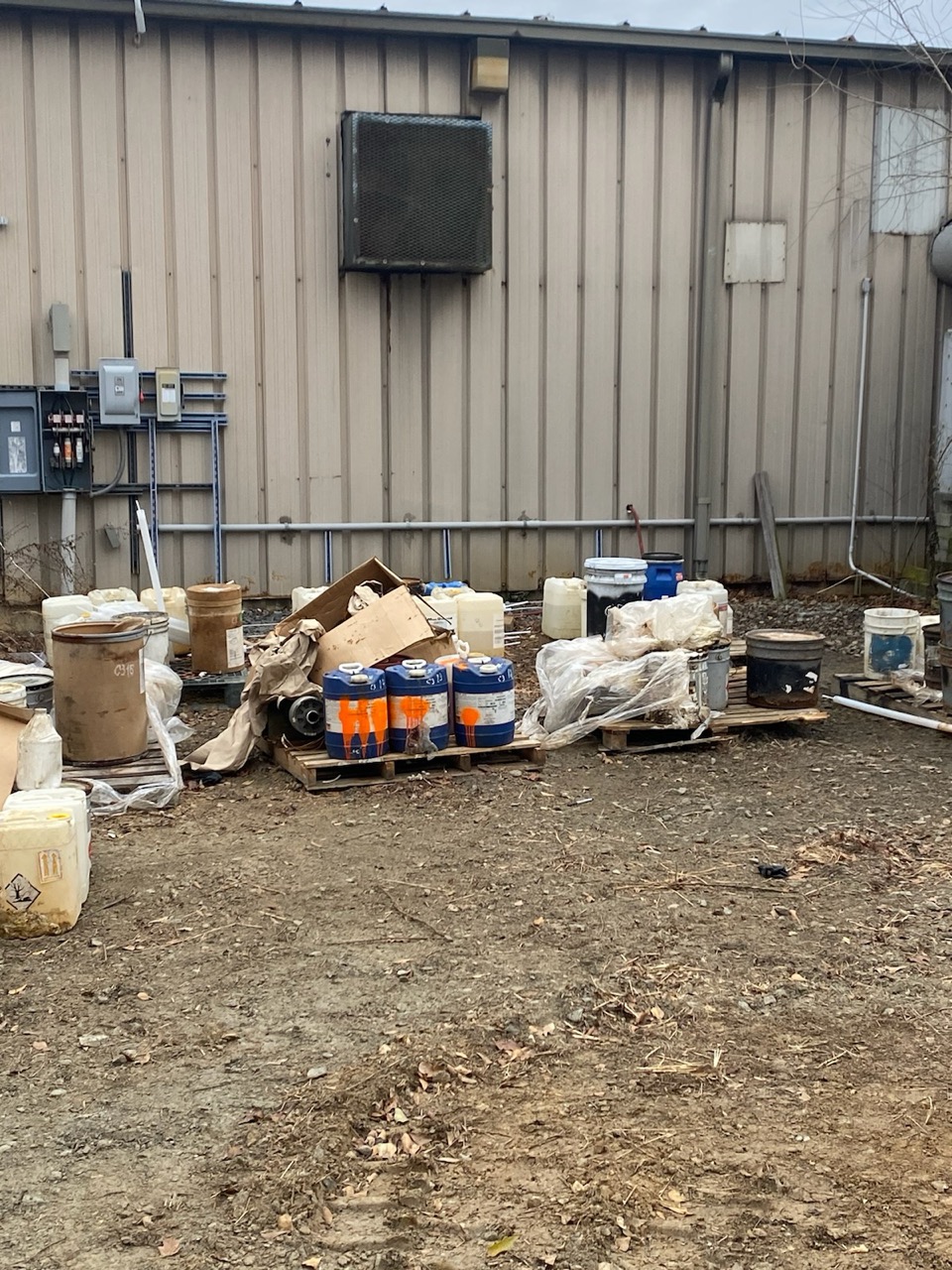 Two alternate photos.  “Containers categorized by contents and staged for overpacking”
[Speaker Notes: The National Strike Force deployed on 7JAN24 to support US EPA Region IV (OSC) in response to an electroplating facility Superfund Site in Macon, GA. The site was once owned and operated by Aerospace Defense Coatings but has since been abandoned.]
U.S. Coast GuardNational Strike Force
CAPT Melanie Burnham
Commanding Officer

LCDR Elizabeth Tatum
Executive Officer

PH:  (251) 441-6601
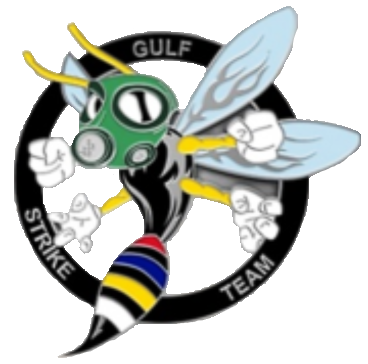 World’s Best Crisis Leaders and Technical Responders
Any Time, Any Place, Any Hazard
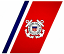